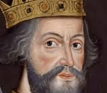 Knowledge Organiser: Year 7
Enquiry: What was the legacy of 1066?
Theme: How has British Society developed since 1066?
What key knowledge do I already have?
What key knowledge do I need to understand my enquiry question?
Key knowledge I will need in this and future topics: